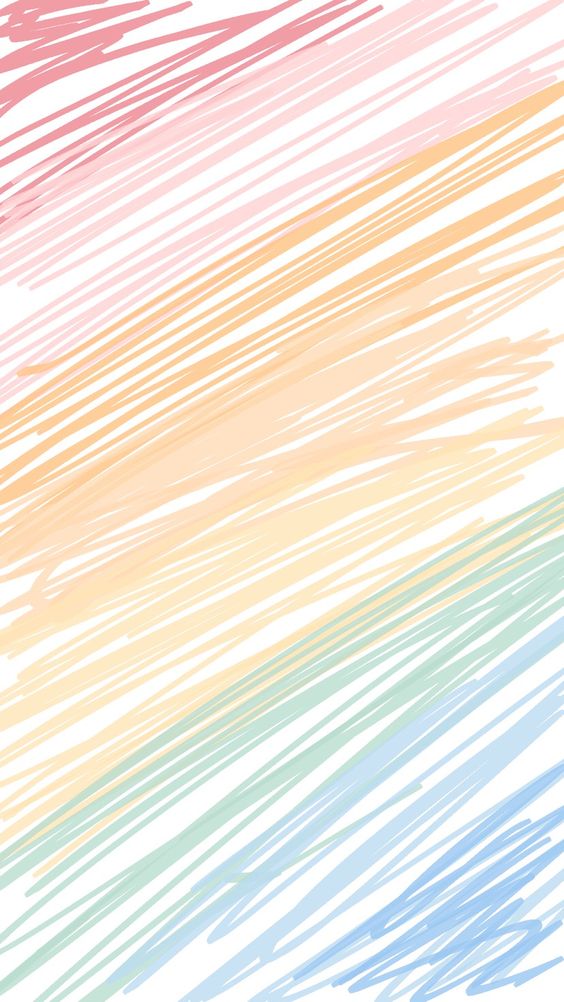 ESCUELA NORMAL DE EDUCACIÓN PREESCOLAR DEL ESTADO
Nombre de la Institución de práctica: 
“Jardín de niños Diego Rivera ”
Nombre de la educadora titular: 
Carla  Priscila Amarillas de la Cruz 
Grado en el que realiza las prácticas: 2ª y 3ª “B” 
total, de niños: 35 
Nombre de la alumna practicante:
 Yadira Alejandra Palomo Rodríguez
grado: 4° sección: “B” número de lista: 13
periodo de práctica:
 01 de marzo al 02 de julio del 2021.
Medio de contacto:
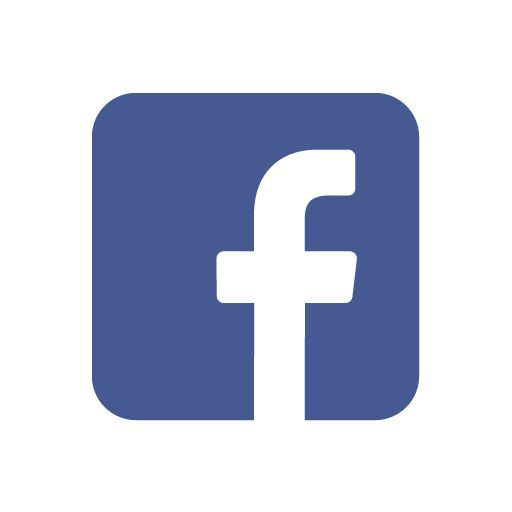 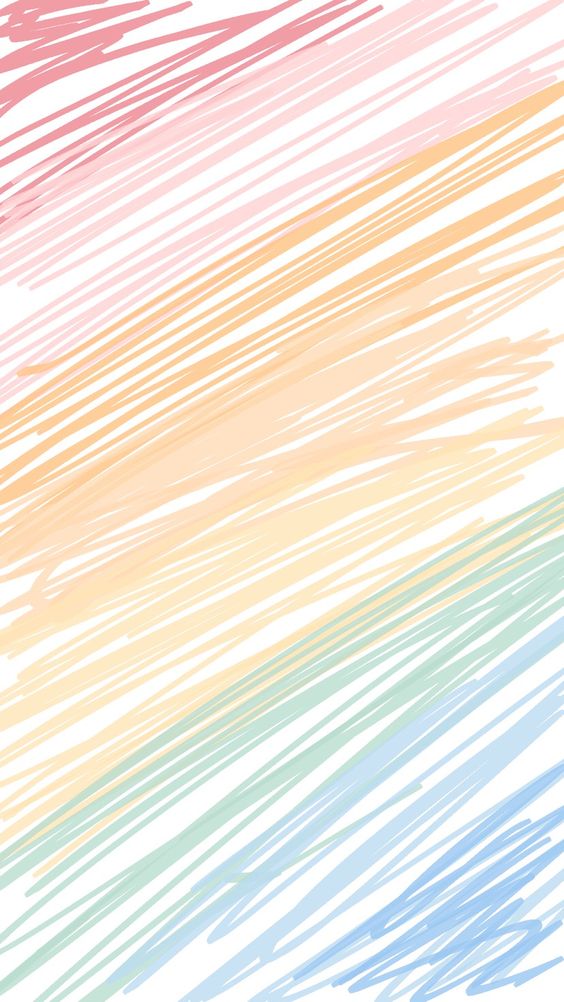 RESULTADOS
La actividad impacta de cierta manera dos campos de formación académica como el de exploración y conocimiento del mundo natural y social al proponer acciones que ayudan a cuidar el medio ambiente y el de lenguaje y comunicación  en donde logran expresarse acerca de algunos temas en especifico y atienden lo que interactúan con otras personas de la familia al realizar la exposición a través de recortes y dibujos dando a conocer las acciones para cuidar el medio ambiente y porque es mejor hacerlo de cierta manera y asumen su compromiso de la importancia de cuidar el medio ambiente.
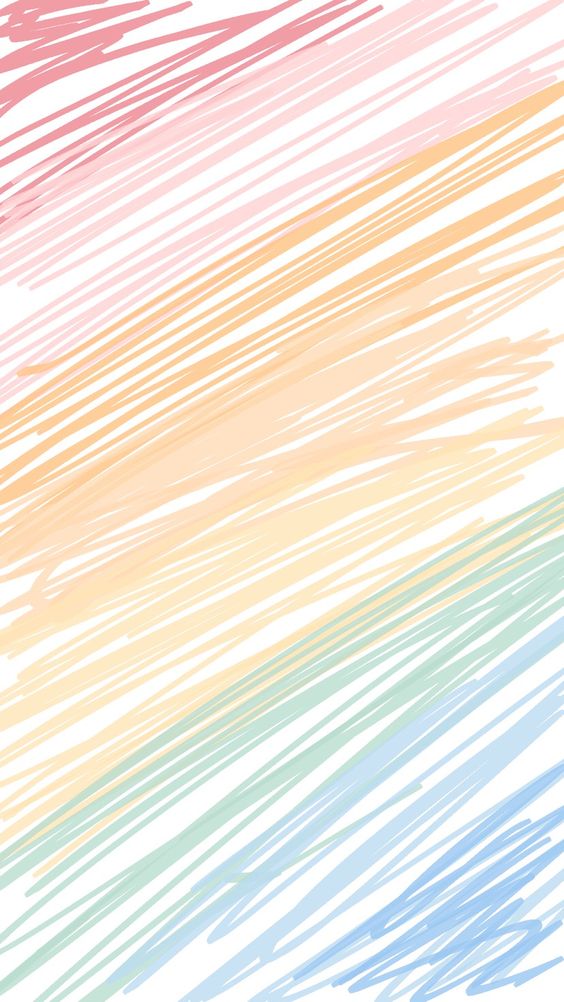 EVIDENCIAS FOTOGRAFICAS
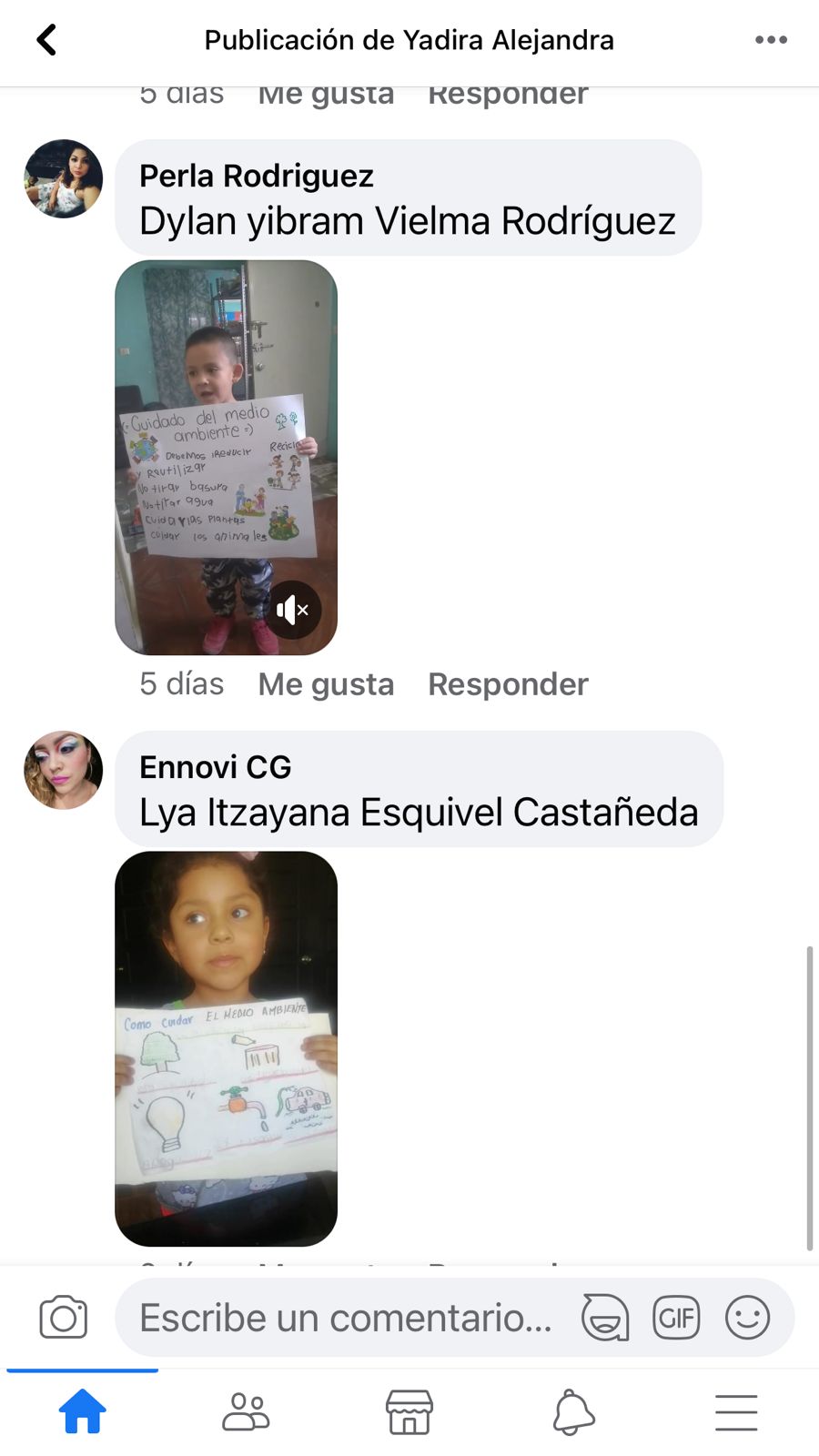 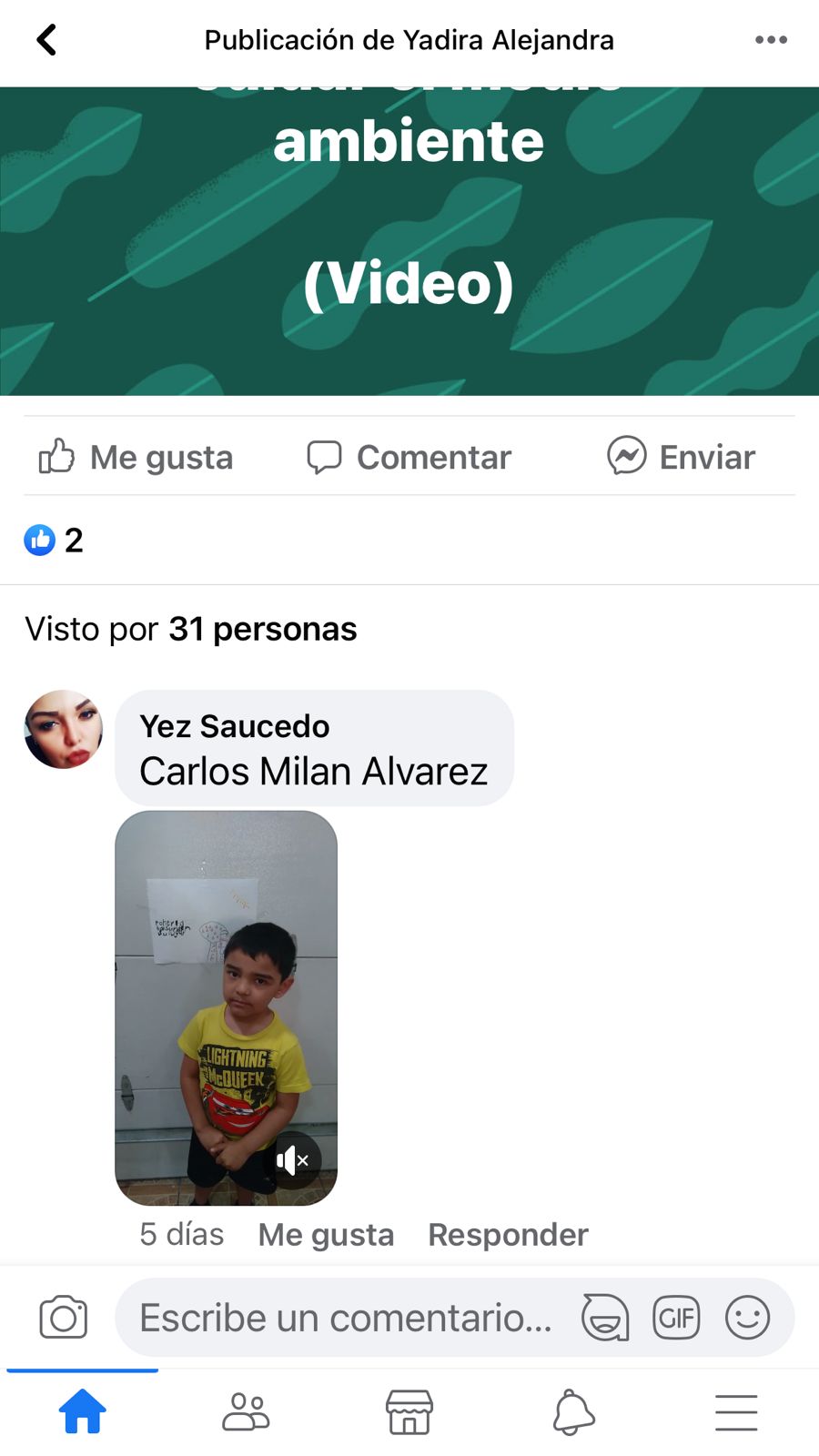 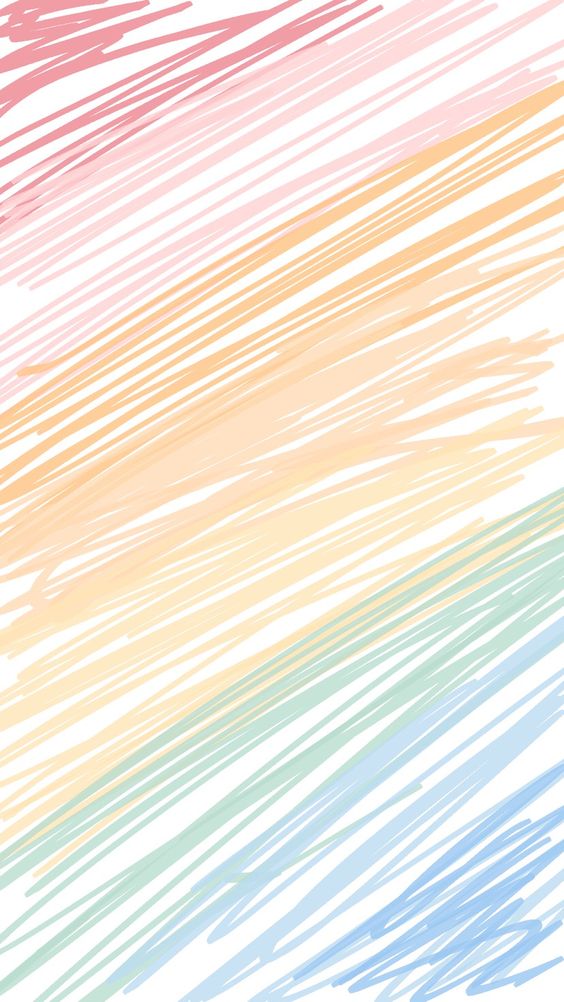 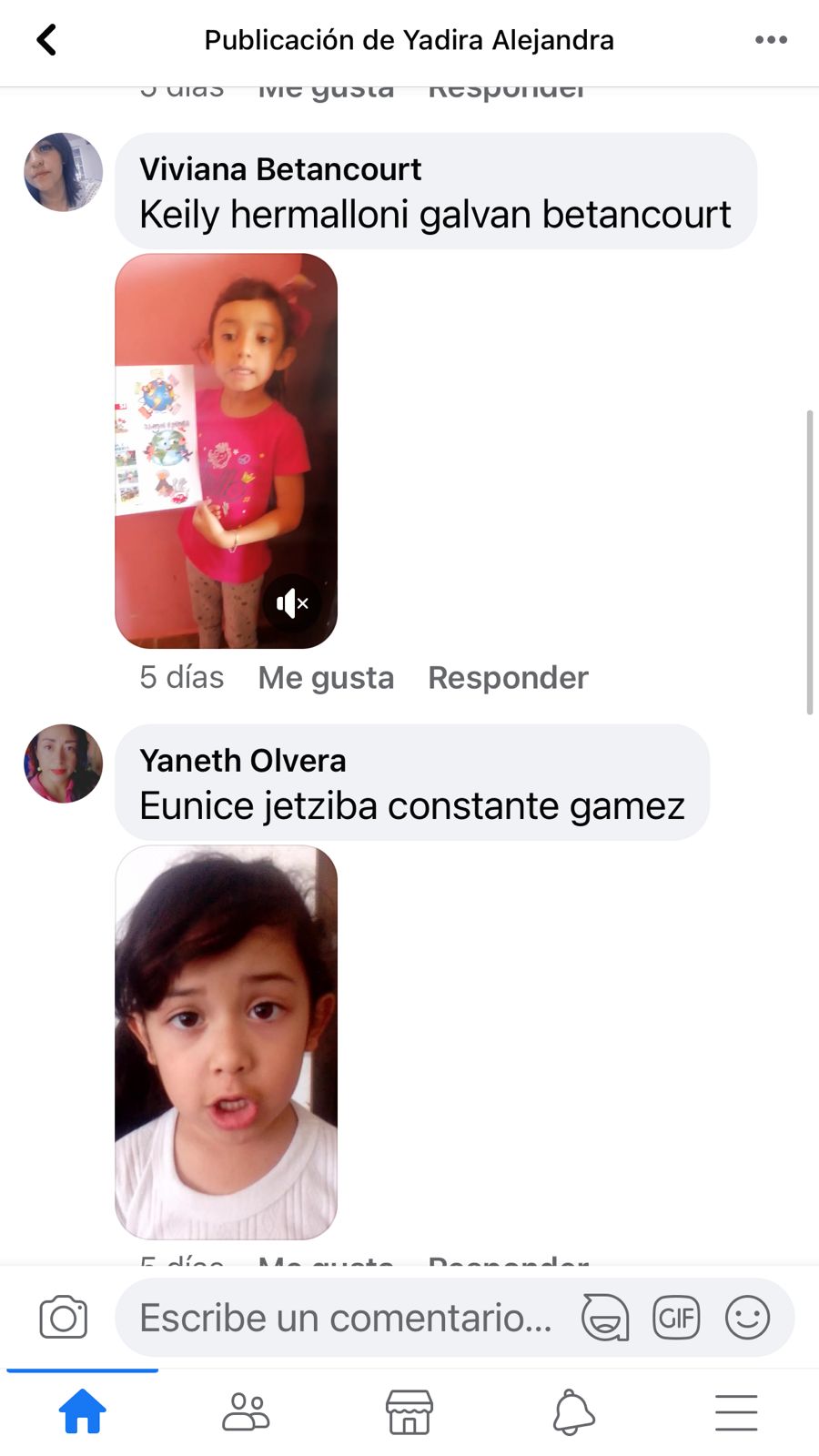 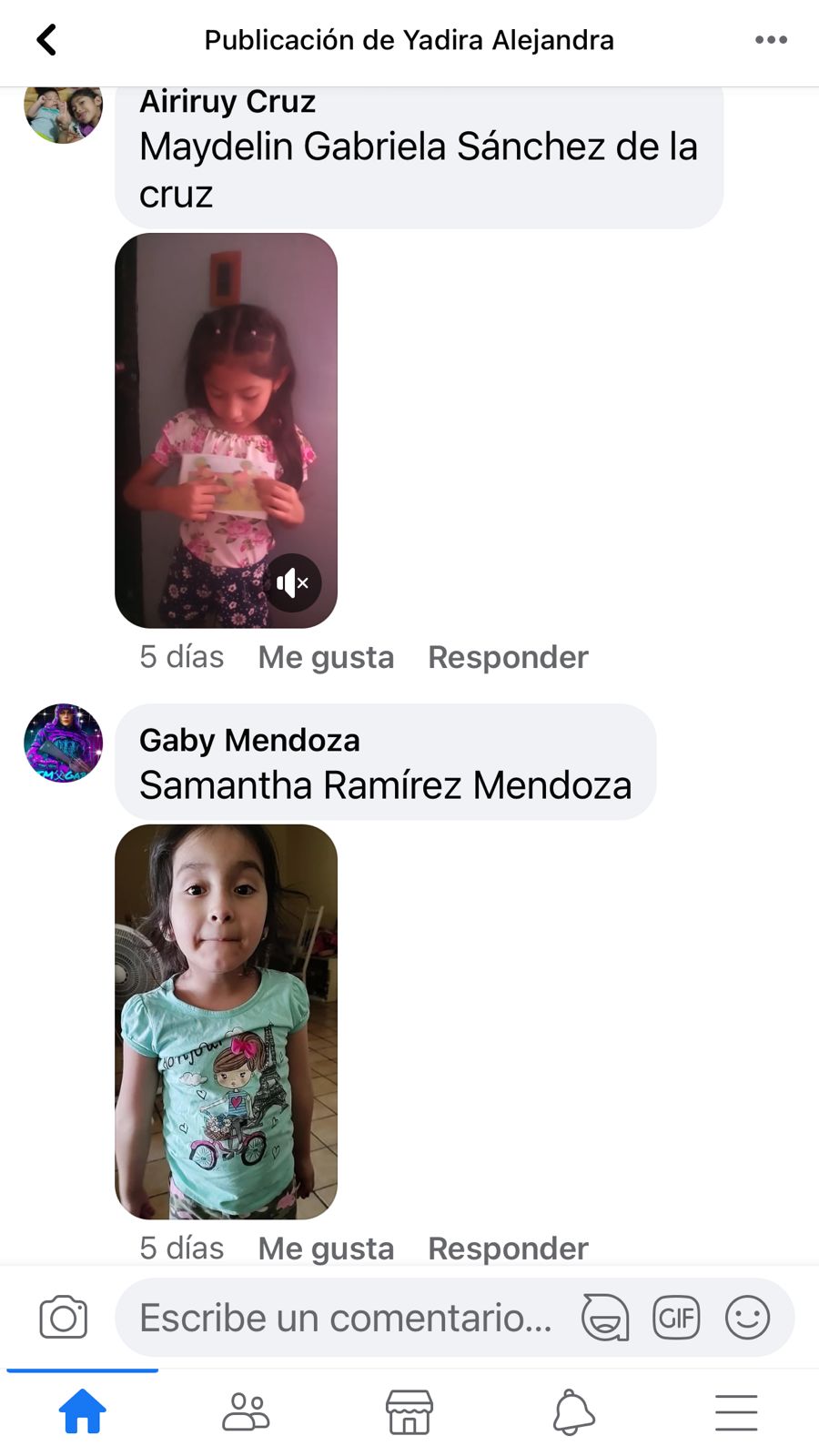